ระบบสนับสนุนการตัดสินใจ
Decision Support System : DSS
นางสาวณัฐภรณ์ เลิศขามป้อม	รหัสประจำตัวนักศึกษา 603861406
นางธิรดา  วัชรปรีดา 		รหัสประจำตัวนักศึกษา 603861409
นางสาวประภาพร มั่นคง		รหัสประจำตัวนักศึกษา 603861412
นางสาวพิกุล   ดูสันเทียะ		รหัสประจำตัวนักศึกษา 603861415
นางสาวภัทราวรรณ ศิริบุรี		รหัสประจำตัวนักศึกษา 603861416
นางเยาวรัตน์ ไชยเวช  		รหัสประจำตัวนักศึกษา 603861418
นางสาวรัตนาพร ขุนพรม		รหัสประจำตัวนักศึกษา 603861419
นางสาววรวิภา พรมโสดา 		รหัสประจำตัวนักศึกษา 603861420
นางศิริพร ดอนหวย 		รหัสประจำตัวนักศึกษา 603861423

	หลักสูตรประกาศนียบัตรบัณฑิต สาขาวิชาชีพครู หมู่เรียน 4 รุ่นที่ 3
สมาชิก
ในกลุ่ม
ระบบสนับสนุนการตัดสินใจคืออะไร
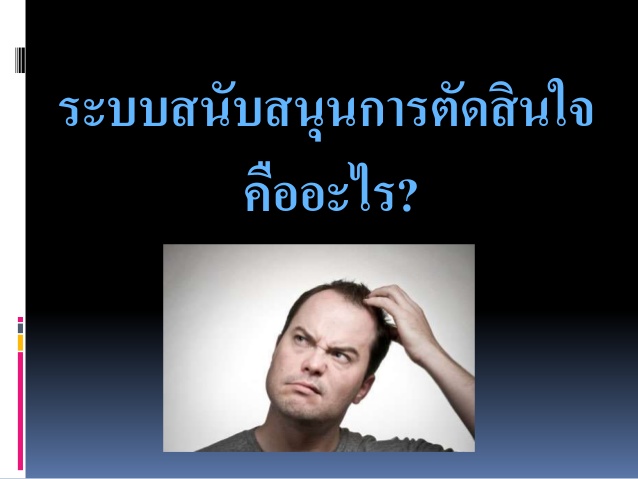 Decision Support System หรือ DSS เป็นซอฟต์แวร์หรือตัวโปรแกรมที่ช่วยในการตัดสินใจเกี่ยวกับการบริหารจัดการ การรวบรวมข้อมูล การวิเคราะห์ข้อมูล และการสร้างตัวแบบที่ซับซ้อนภายใต้ซอฟต์แวร์เดียวกัน เพื่อแก้ปัญหาที่มีความยุ่งยากซับซ้อน DSS ยังเป็นการประสานการทำงานระหว่างบุคลากรกับเทคโนโลยีทางด้านซอฟต์แวร์ โดยเป็นการกระทำโต้ตอบกันเพื่อแก้ปัญหาแบบไม่มีโครงสร้าง และอยู่ภายใต้การควบคุมของผู้ใช้ตั้งแต่เริ่มต้นถึงสิ้นสุดขั้นตอน
การจัดการกับการตัดสินใจ(Management)
ระบบการจัดการ
ประกอบด้วย
การวางแผน (Planning)
การจัดองค์การ (Organizing)
การสั่งการ (Leading/Directing)
การควบคุม (Controlling)
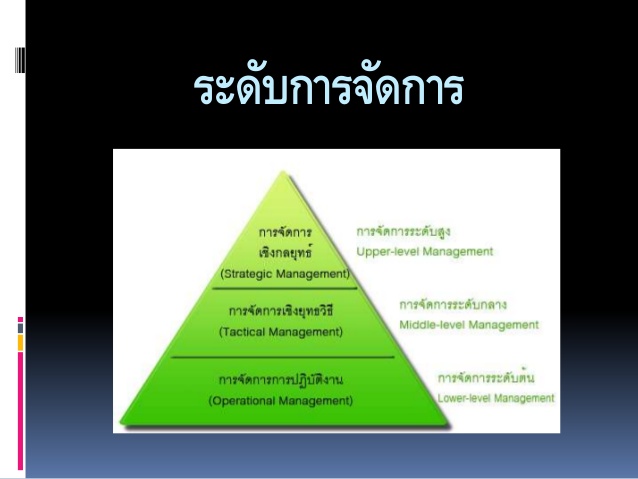 ระบบด้านการจัดการ แบ่งออกเป็น 3 ระดับ
การจัดการกับการตัดสินใจ
(Management)
1. การจัดการระดับสูง (Upper Lever management)
ผู้บริหารระดับสูงเป็นผู้กำหนดวิสัยทัศน์ นโยบาย เป้าหมาย วัตถุประสงค์ รวมถึงวางแผนกลยุทธ์และแผนระยะยาวขององค์การ จึงมีความต้องการสารสนเทศที่มีขอบเขตกว้างและสารสนเทศเกี่ยวกับแนวโน้มต่าง ๆ จากทั้งภายในองค์การและสิ่งแวดล้อมภายนอก
2. การจัดการระดับกลาง (Middle Lever management)
ผู้บริหารระดับกลางมีหน้าที่วางแผนยุทธวิธี (Tactical Planning) และประสานงานระหว่างผู้บริหารระดับสูงและผู้บริหารงานระดับต้นหรือหัวหน้างานเพื่อให้การดำเนินงานเป็นไปอย่างราบรื่นและสามารถปฏิบัติงานตามนโยบายหรือแผนงานที่กำหนดโดยผู้บริหารระดับสูง
การจัดการกับการตัดสินใจ
(Management)
3. การจัดการระดับต้น (Lower Lever management)
ผู้บริหารงานระดับต้นหรือหัวหน้างานมีหน้าที่ควบคุม ดูแลการปฏิบัติงานประจำวัน (Operational Control) ซึ่งขั้นตอนการทำงานมีรูปแบบที่แน่นอนและทำงานใกล้ชิดกับผู้ปฏิบัติงาน เพื่อให้การทำงานเป็นไปตามแผนที่กำหนดโดยผู้บริหารระดับกลาง การจัดการในระดับนี้ต้องอาศัยข้อมูลจากการดำเนินงานที่เกี่ยวข้องอย่างละเอียดนำมาวิเคราะห์เพื่อสามารถแก้ไขปัญหาที่เกิดขึ้นในการปฏิบัติงานและควบคุมให้สามารถดำเนินงานตามแผนระยะสั้นที่วางไว้
การตัดสินใจ (Decision Making)
แบ่งออกได้ 4 ขั้นดังนี้
	1.การใช้ความคิดประกอบเหตุผล (Intelligence)   เป็นขั้นตอนที่รับรู้และตระหนักถึงปัญหา ทำการรวบรวมข้อมูลที่เกี่ยวข้องกับปัญหา นำข้อมูลมาวิเคราะห์และตรวจสอบเพื่อแยกแยะและกำหนดรายละเอียดของปัญหา
	2.การออกแบบ (Design)   เป็นขั้นตอนของการพัฒนาและวิเคราะห์ทางเลือกในการปฏิบัติที่เป็นไปได้ รวมถึงการตรวจสอบและประเมินทางเลือกในการแก้ปัญหา ซึ่งอาจใช้ตัวแบบเพื่อสร้างทางเลือกต่าง ๆ ในการแก้ปัญหา หรือออกแบบหนทางแก้ปัญหาที่ดีที่สุด
การตัดสินใจ (Decision Making)
3.การคัดเลือก (Choice)   ผู้ตัดสินใจจะเลือกแนวทางเลือกที่เมาะสมกับปัญหาและสถานการณ์มากที่สุด โดยอาจใช้เครื่องมือมาช่วยวิเคราะห์ คำนวณค่าใช้จ่ายและผลตอบแทนของแต่ละแนวทางเพื่อให้เกิดความมั่นใจว่าได้เลือกแนวทางที่ดีที่สุด
	4.การนำไปใช้ (Implementation) เป็นขั้นตอนที่นำผลการตัดสินใจไปปฏิบัติและคิดตามผลของการปฏิบัติเพื่อตรวจสอบว่าการดำเนินงานมีประสิทธิภาพ
หรือมีข้อขัดข้องประการใด จะต้องแก้ไข้หรือปรับปรุงให้สอดคล้องและ
เหมาะสมกับสถานการณ์อย่างไร
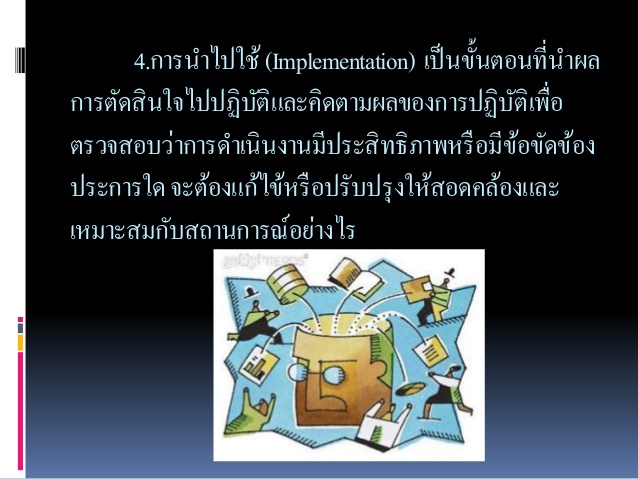 ระดับการตัดสินใจภายในองค์กร 3 ระดับ
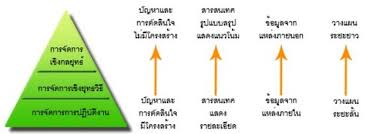 1. การตัดสินใจเชิงกลยุทธ์ (Strategic Decision Making) เป็นการตัดสินใจของผู้บริหารระดับสูง ที่ให้ความสนใจในอนาคต 
         2.การตัดสินใจเชิงยุทธวิธี (Tactical Decision Making) ของผู้บริหารระดับกลาง ซึ่งจะเกี่ยวกับการจัดการเพื่อให้การดำเนินงานบรรลุตามเป้าหมายและวัตถุประสงค์ตามที่ผู้บริหารระดับสูงกำหนดไว้ การตัดสินในระดับนี้จะเกี่ยวข้องกับปัญหาในลักษณะแบบกึ่งโครงสร้าง
         3.การตัดสินใจเชิงปฏิบัติการ (Operational Decision Making)  การตัดสินใจเชิงปฏิบัติการเป็นการตัดสินใจของผู้บริหารระดับปฏิบัติการหรือหัวหน้างานซึ่งเกี่ยวข้องกับงานประจำหรือการปฏิบัติงานเฉพาะด้านต่างๆ ที่เกิดขึ้นเป็นกิจวัตรเพื่อให้เกิดความมั่นใจว่าสามารถปฏิบัติงานเหล่านั้นได้ตามแผนที่วางไว้อย่างสำเร็จและมีประสิทธิภาพ
ระดับการตัดสินใจ
ภายในองค์กร
3 ระดับ
ประเภทของการตัดสินใจ 3 ประเภท
1. การตัดสินใจแบบโครงสร้าง ( Structure Decision) บางครั้งเรียกว่าแบบกำหนดไว้ล่วงหน้าแล้ว (programmed) เป็นการตัดสินใจเกี่ยวกับปัญหาที่เกิดขึ้นเป็นประจำ จึงมีมาตรฐานในการตัดสินใจเพื่อแก้ปัญหาอยู่แล้ว โดยวิธีการในการแก้ปัญหาที่ดีที่สุดจะถูกกำหนดไว้อย่างชัดเจน ตามวัตถุประสงค์ที่วางไว้ 
	 2. การตัดสินใจแบบไม่เป็นโครงสร้าง (Unstructured Decision) บางครั้งเรียกว่าแบบไม่เคยกำหนดล่วงหน้ามาก่อน ( Nonprogrammer ) เป็นการตัดสินใจเกี่ยวกับปัญหาซึ่งมีรูปแบบไม่ชัดเจน หรือมีความซับซ้อน จึงไม่มีแนวทางในการแก้ปัญหาแน่นอน เป็นปัญหาที่ไม่มีการระบุวิธีแก้ไว้อย่างชัดเจนว่าต้องทำอะไรบ้าง การตัดสินใจกับปัญหาลักษณะนี้จะไม่มีเครื่องมืออะไรมาช่วย
ประเภทของการตัดสินใจ 3 ประเภท
3. การตัดสินใจแบบกึ่งโครงสร้าง (Semi-Structure Decision) เป็นการตัดสินใจแบผสมระหว่างแบบโครงสร้าง และแบบไม่เป็นโครงสร้าง คือบางส่วนสามารถตัดสินใจแบบโครงสร้างได้ แต่บางส่วนไม่สามารถทำได้ โดยปัญหาแบบกึ่งโครงสร้างนี้จะใช้วิธีแก้ปัญหาแบบมาตรฐาน และการพิจารณาโดยมนุษย์รวมเข้าไว้ด้วยกัน คือมีลักษณะเป็นกึ่ง โครงสร้าง แต่มีความซับซ้อนมากขึ้น
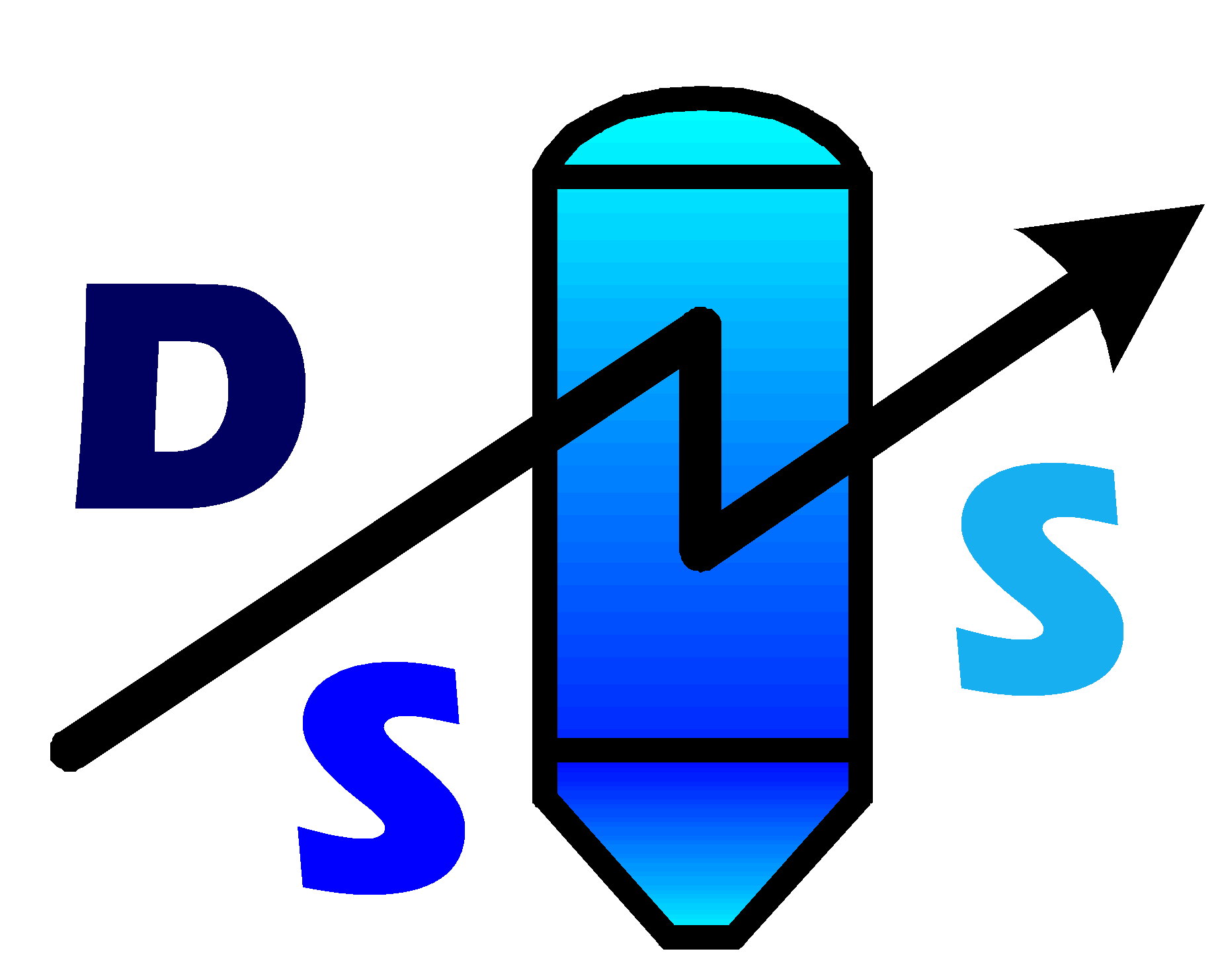 ส่วนประกอบของ DSS
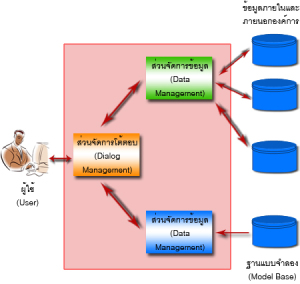 โครงสร้างระบบสนับสนุนการตัดสินใจ
ส่วนประกอบของ DSS
1. ส่วนจัดการข้อมูล (Data Management Subsystem) ประกอบด้วยฐานข้อมูล ระบบจัดการ
ฐานข้อมูล ส่วนสอบถามข้อมูล สารบัญข้อมูล ส่วนการดึงข้อมูล และข้อมูลที่ได้รับจากแหล่งต่างๆ ทั้งจากภายในและภายนอกองค์การ ระบบ DSS 
     2. ส่วนจัดการโมเดลหรือส่วนจัดการแบบ (Model Management Subsystem) 
แบบจำลอง(Model Base) 
ระบบจัดการฐานแบบจำลอง (Model Base Management Systerm : MBMS)
ภาษแบบจำลอง (Model Language) 
สารบัญแบบจำลอง(Model Directory) 
ส่วนดำเนินการแบบจำลอง(Model Execution)
ฐานแบบจำลอง(Model Base)
ระบบจัดการฐานแบบจำลองมีหน้าที่หลัก
สร้างแบบจำลองของระบบสนับสนุนการตัดสินใจได้อย่างง่ายและรวดเร็ว
ให้ผู้ตัดสินใจสามารถจัดการหรือใช้แบบจำลองสำหรับการทดลองหรือวิเคราะห์ถึงการเปลี่ยนแปลงตัว แปรด้านปัจจัยนำเข้าว่า จะส่งผลต่อตัวแปรด้านผลผลิตอย่างไร 
สามารถจัดเก็บและจัดการแบบจำลองต่างชนิดกัน
สามารถเข้าถึงและทำงานร่วมกับแบบจำลองสำเร็จรูปอื่นได้
 สามารถจัดกลุ่มและแสดงสารบัญของแบบจำลอง
สามารถติดตามการใช้แบบจำลองและข้อมูล
 สามารถเชื่อมโยงแบบจำลองต่าง ๆ เข้าด้วยกันอย่างเหมาะสม
ตัวอย่างแบบจำลอง มีดังนี้
แบบจำลองทางสถิติStatistic Model) ใช้ในการวิเคราะห์ข้อมูลรูปแบบต่างๆ  เช่น การวิเคราะห์ความถดถอย หรือการหาความสัมพันธ์ระหว่างตัวแปรต่างๆ
แบบจำลองทางการเงิน (Financial Model) ใช้แสดงรายได้ รายจ่าย และกระแสการไหลของเงินสด ฯลฯ เพื่อนำมาใช้เป็นข้อมูลในการวางแผนทางการเงิน
แบบจำลองเพื่อหาจุดเหมาะสมที่สุด (Optimization Model) เป็นการหาค่าเหมาะสมที่สุดของตัวแปรตามเงื่อนไขที่กำหนด เช่น การหาผลตอบแทนที่สูงที่สุดโดยคำนึงถึงค่าใช้จ่ายต่ำสุด
 แบบจำลองสถานการณ์ (Simulation Model) เป็นตัวแบบคณิตศาสตร์ที่ใช้การสร้างชุดของสมการเพื่อแทนสภาพของระบบที่จะทำการศึกษาแล้วทำการทดลองจากตัวแบบเพื่อศึกษาสิ่งที่จะเกิดขึ้นกับระบบ
ส่วนการจัดการโต้ตอบ (Dialogue Management Subsystem )(
ส่วนการจัดการโต้ตอบหรืออาจเรียกว่าส่วนจัดการประสานผู้ใช้ (User Interface Management) ทำหน้าที่เป็นตัวกลางระหว่างผู้ใช้กับระบบ เพื่อให้เกิดการติดต่อสื่อสารระหว่างผู้ใช้กับระบบเป็นไปด้วยความสะดวกและง่ายต่อการใช้งาน ผู้ใช้สามารถควบคุมข้อมูลนำเข้าและรูปแบบจำลองรวมอยู่ในการวิเคราะห์ได้ เช่น การใช้เมาส์ การใช้ระบบสัมผัสในการติดต่อกับระบบ  การแสดงข้อมูลในลักษณะหน้าต่างWindow)
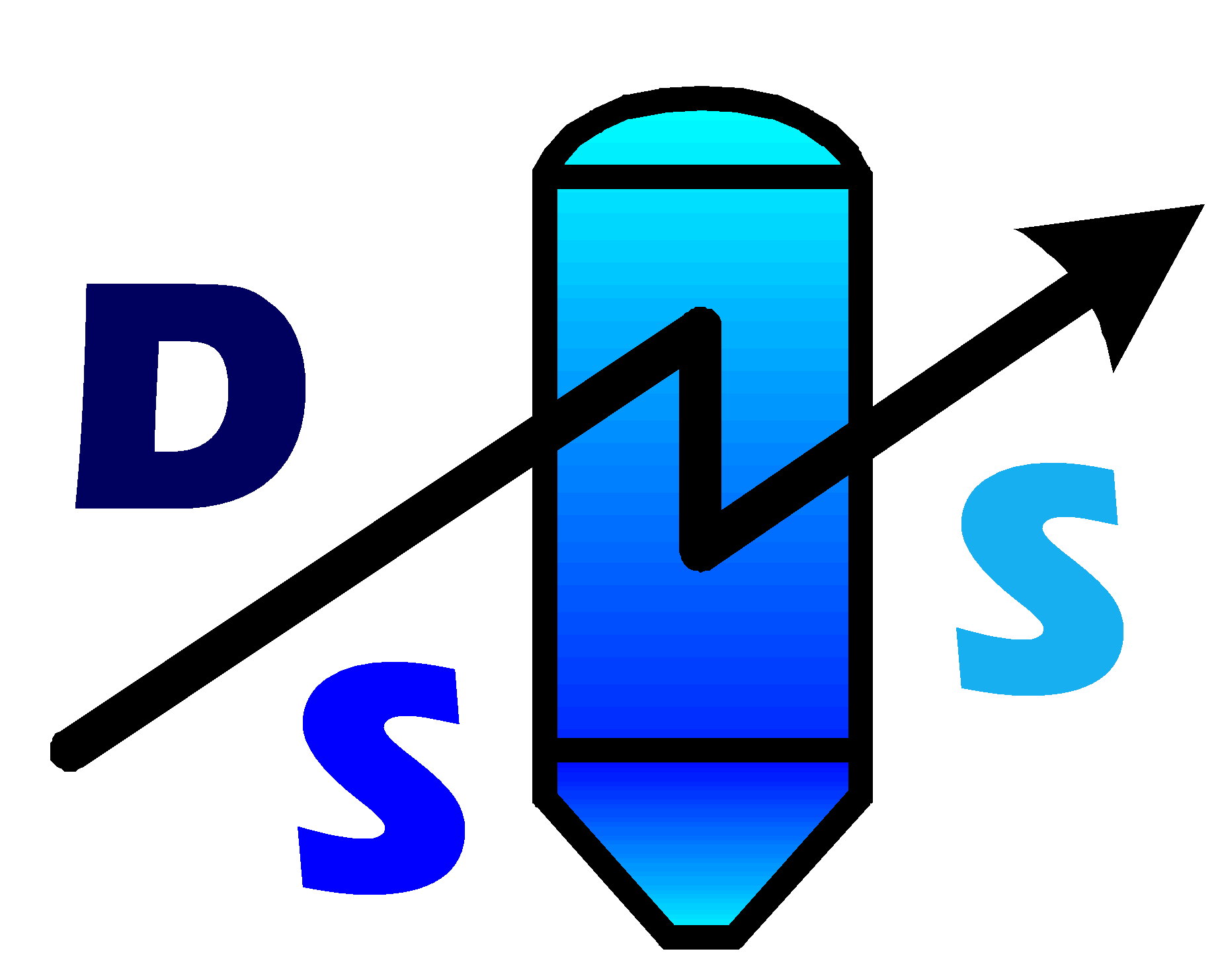 ประเภทของระบบ DSS
1. DSS แบบให้ความสำคัญกับข้อมูล (Data-Oriented DSS) เป็น DSS ที่ให้ความสำคัญกับเครื่องมือในการจัดการและการวิเคราะห์ข้อมูล การทดสอบทางสถิติ ตลอดจนการจัดข้อมูลในลักษณะต่างๆ เพื่อให้ผู้ใช้ทำความเข้าใจสารสนเทศ และสามารถตัดสินใจอย่างมีประสิทธิภาพ
       2. DSS แบบให้ความสำคัญกับแบบจำลอง (Model-Based DSS) เป็น DSS ที่ให้ความสำคัญกับแบบจำลองการประมวลปัญหา โดยเฉพาะแบบจำลอง พื้นฐานทางคณิตศาสตร์ (Mathematical Model) และแบบจำลองการวิจัยขั้นดำเนินงาน (Operation Research Model) ซึ่งช่วยให้ผู้ใช้สามารถวิเคราะห์ปัญหา และปรับตัวแปรที่เกี่ยวข้อง เพื่อพิจารณาเลือกทางเลือกที่เหมาะสมที่สุด
ตัวอย่างการใช้โปรแกรม DSS
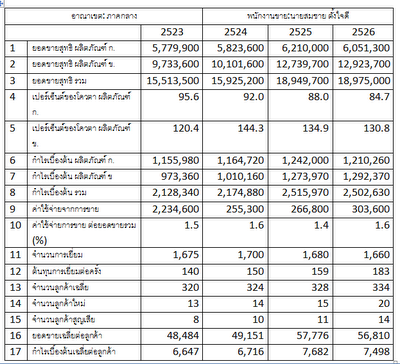 การประเมินผลงานพนักงานขาย
THE END